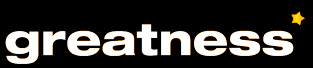 VÄLJARNA OM MAKT OCH MYSTIK I POLITIKEN
Kund: Greatness
Kontakt: Arne Modig

2011-06-22
Kontakt på Novus:
Irena Busic
Tel: +46 720 700 410
Irena.busic@novusgroup.se
Om undersökningen
Metod och målgrupp
Metod:
Webbaserade intervjuer i Novus riksrepresentativa Sverigepanel


Omfattning:
1000 intervjuer genomfördes torsdagen den 16 – 21  juni  2011


Målgrupp:  
Allmänheten i åldrarna 18 år och äldre. Representativt urval.
11-07-07
Novus Group International AB
2
Frågeställningar
Frågeställningar
1. Vilket av följande tycker du stämmer in på de politiska partierna?
MULTIPEL
 
Har stort inflytande inom svensk politik
Vanliga partimedlemmar har stort inflytande på de beslut som fattas
Är en stor organisation med breda förgreningar inom det svenska samhället
En liten grupp inom partiet bestämmer det mesta
Har stora resurser
Inom partiet finns stridande viljor med olika uppfattning i viktiga frågor
Viktiga beslut tas bakom stängda dörrar
Inget av detta

Moderaterna
Folkpartiet
Centerpartiet
Kristdemokraterna
Socialdemokraterna
Miljöpartiet
Vänsterpartiet
Sverigedemokraterna
2.  Vem eller vilka tror du fattar de avgörande politiska besluten inom olika politiska partier?
MULTIPEL
 
Partiledaren/språkrören
Partikongressen/partistämman
Verkställande utskott/arbetsutskott/presidium/del av partistyrelsen
Riksdagsledamöterna
Rådgivare/konsulter
Någon annan
Vet ej

Moderaterna
Folkpartiet
Centerpartiet
Kristdemokraterna
Socialdemokraterna
Miljöpartiet
Vänsterpartiet
Sverigedemokraterna
11-07-07
Novus Group International AB
3
Moderaterna och Socialdemokraterna mer kända än andra partier
Fråga: Vilket av följande tycker du stämmer in på de politiska partierna?  Inget av detta
BAS: Samtliga n= 1015
11-07-07
Novus Group International AB
4
Moderaterna och Socialdemokraterna är partier med stora resurser
Fråga: Vilket av följande tycker du stämmer in på de politiska partierna?  Har stora resurser
BAS: Samtliga n= 1015
11-07-07
Novus Group International AB
5
7 av 10 anser att Moderaterna har stort inflytande inom svensk politik
Fråga: Vilket av följande tycker du stämmer in på de politiska partierna? Har stort inflytande inom svensk politik
BAS: Samtliga n= 1015
11-07-07
Novus Group International AB
6
Socialdemokraterna är en stor organisation med breda förgreningar i det svenska samhället
Fråga: Vilket av följande tycker du stämmer in på de politiska partierna? Är en stor organisation med breda förgreningar inom det svenska samhället
BAS: Samtliga n= 1015
11-07-07
Novus Group International AB
7
Socialdemokraterna anses vara det parti som har mest av stridande viljor i viktiga frågor
Fråga: Vilket av följande tycker du stämmer in på de politiska partierna?  Inom partiet finns stridande viljor med olika uppfattning i viktiga frågor
BAS: Samtliga n= 1015
11-07-07
Novus Group International AB
8
Miljöpartiet anses vara det parti där vanliga partimedlemmar har störst inflytande
Fråga: Vilket av följande tycker du stämmer in på de politiska partierna? Vanliga partimedlemmar har stort inflytande på de beslut som fattas
BAS: Samtliga n= 1015
11-07-07
Novus Group International AB
9
Sverigedemokraterna anses vara det parti där en liten grupp bestämmer det mesta
Fråga: Vilket av följande tycker du stämmer in på de politiska partierna? En liten grupp inom partiet bestämmer det mesta
BAS: Samtliga n= 1015
11-07-07
Novus Group International AB
10
Sverigedemokraterna är det parti som oftast tar viktiga beslut bakom stängda dörrar
Fråga: Vilket av följande tycker du stämmer in på de politiska partierna?  Viktiga beslut tas bakom stängda dörrar
BAS: Samtliga n= 1015
11-07-07
Novus Group International AB
11
Moderaterna är det parti där partiledaren ofta fattar de avgörande politiska besluten
Fråga: Vem eller vilka tror du fattar de avgörande politiska besluten inom olika politiska partier?
 Partiledaren/språkrören
BAS: Samtliga n= 1015
11-07-07
Novus Group International AB
12
Hos Socialdemokraterna, Miljöpartiet resp Vänsterpartiet fattar kongress/stämma de avgörande besluten
Fråga: Vem eller vilka tror du fattar de avgörande politiska besluten inom olika politiska partier?
Partikongressen/partistämman
BAS: Samtliga n= 1015
11-07-07
Novus Group International AB
13
Hos Moderaterna resp Socialdemokraterna fattar verkställande utskott/arbetsutskott/presidium/del av partistyrelsen de avgörande politiska besluten
Fråga: Vem eller vilka tror du fattar de avgörande politiska besluten inom olika politiska partier?
Verkställande utskott/arbetsutskott/presidium/del av partistyrelsen
BAS: Samtliga n= 1015
11-07-07
Novus Group International AB
14
Riksdagsledamöterna fattar sällan de avgörande politiska besluten
Fråga: Vem eller vilka tror du fattar de avgörande politiska besluten inom olika politiska partier?
Riksdagsledamöterna
BAS: Samtliga n= 1015
11-07-07
Novus Group International AB
15
Rådgivare/konsulter fattar sällan de avgörande politiska besluten
Fråga: Vem eller vilka tror du fattar de avgörande politiska besluten inom olika politiska partier?
Rådgivare/konsulter
BAS: Samtliga n= 1015
11-07-07
Novus Group International AB
16